하나님께 예배드려요!
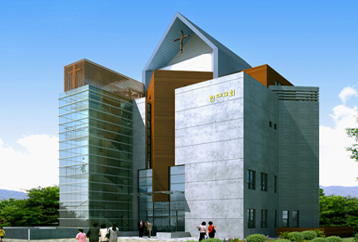 2015년  8월 9일    어린이 예배
오늘은
  
성령강림 제12주일 입니다.
예배로의 부름
하나님은 영이시니 
예배하는 자가 신령과 
진정으로 예배할지니라(요 4:24)
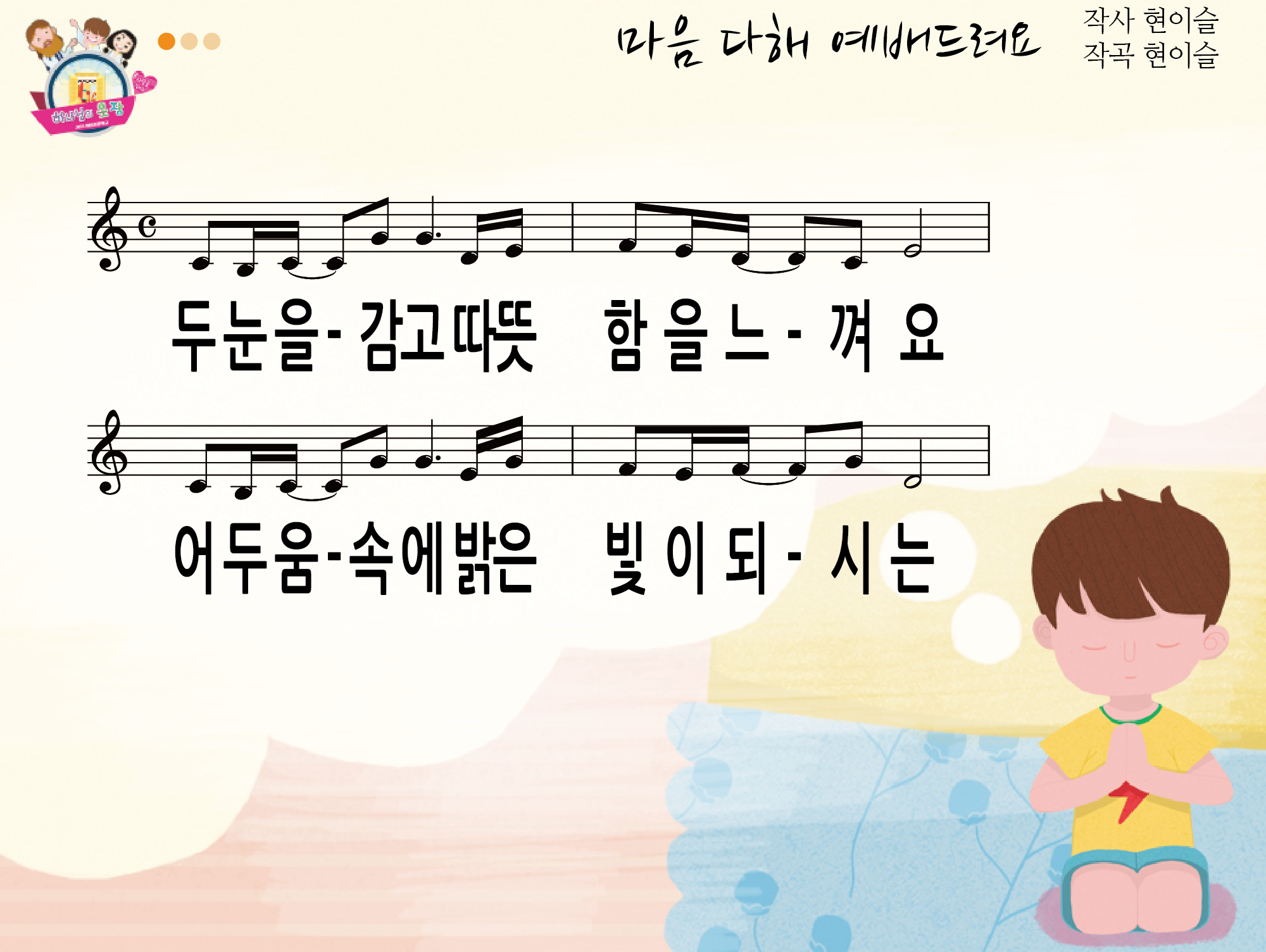 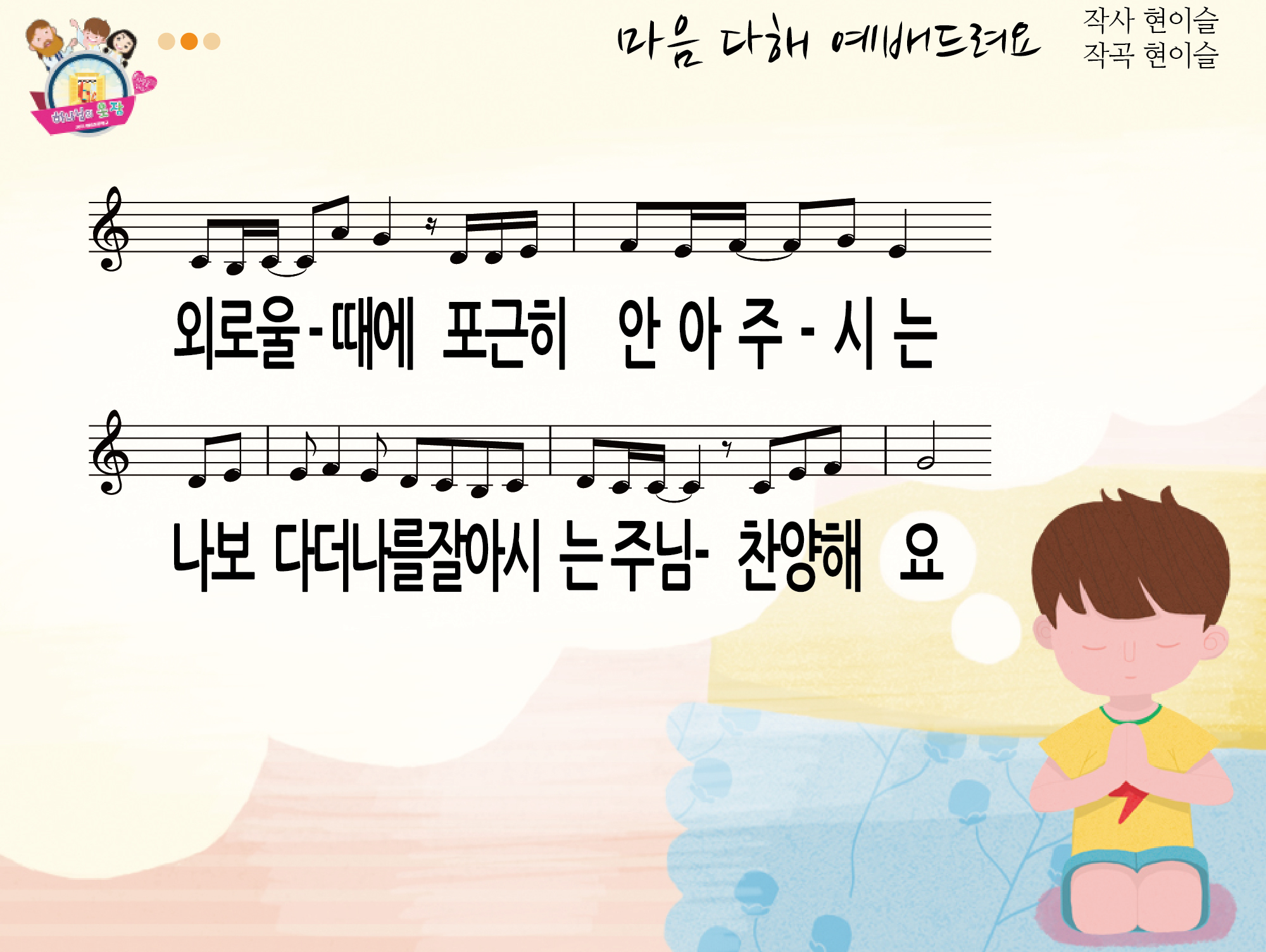 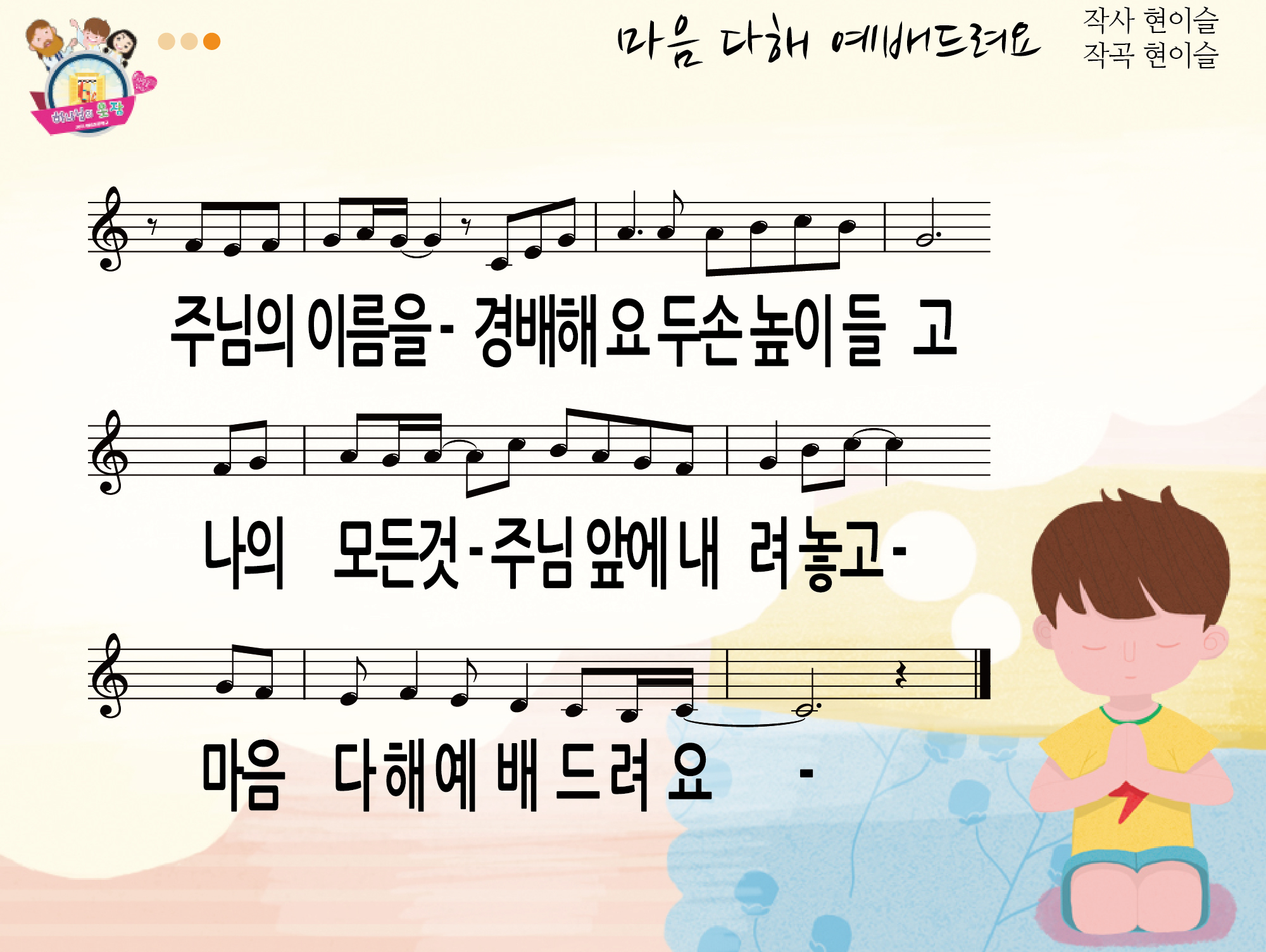 공동기도
사랑의 하나님 감사합니다. 오늘도 주님께서 저희를 교회로 불러주시고 하나님의 자녀로 삼아주시니 감사합니다
공동기도
이 시간 주님의 부르심에 응답하여 나왔습니다. 예배하는 이 시간을 축복하여 주시고 하나님을 만나는 귀한 시간이 되게 해 주세요.
공동기도
또한 매일매일 우리의 죄를 깨닫게 해 주시고 하나님께 회개하며 깨끗한 마음으로 살아갈 수 있도록 인도해 주세요.
공동기도
이 모든 말씀 우리를 구원하신 예수님의 이름으로 기도합니다
아멘.
주여 이 시간
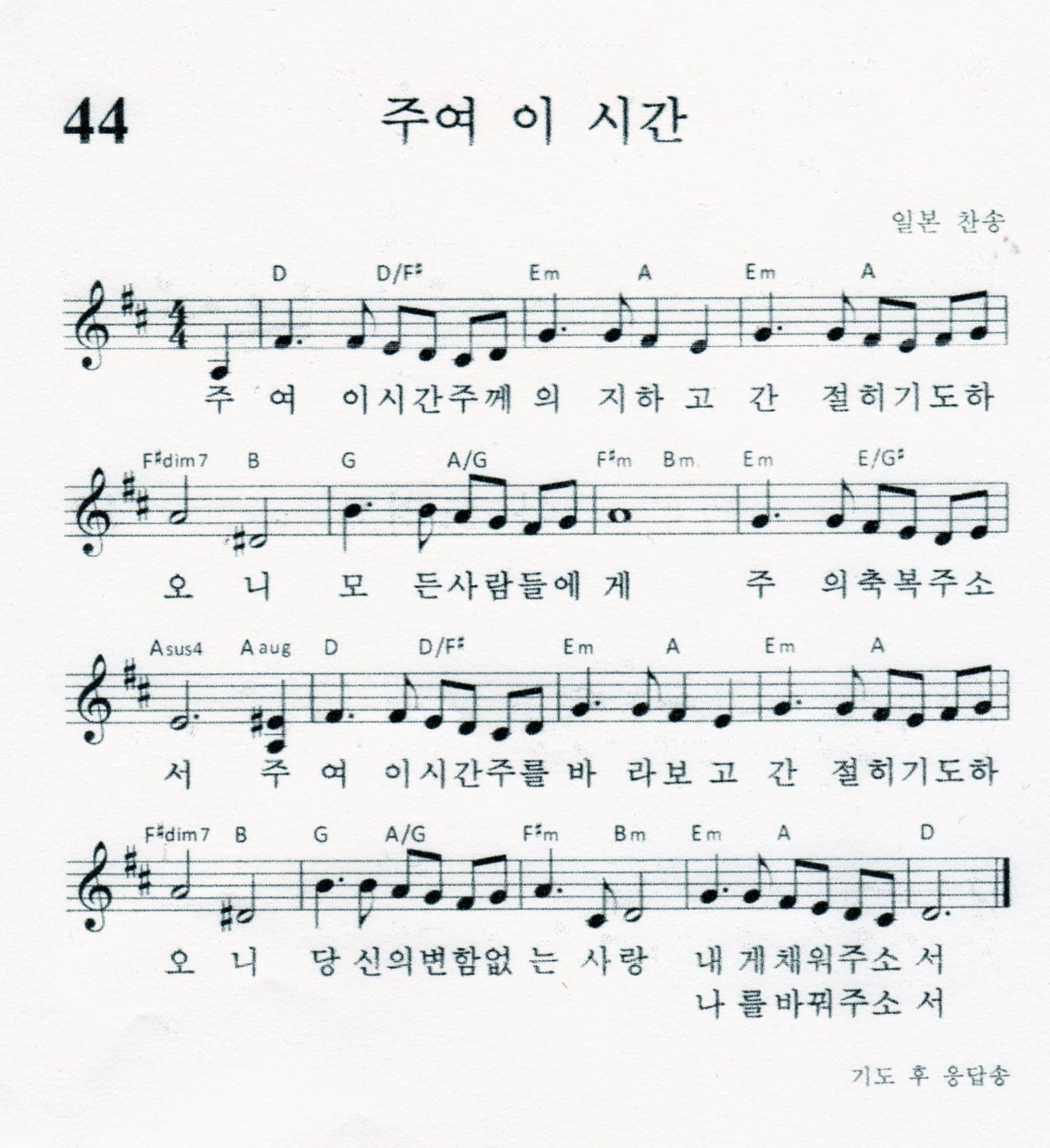 ①
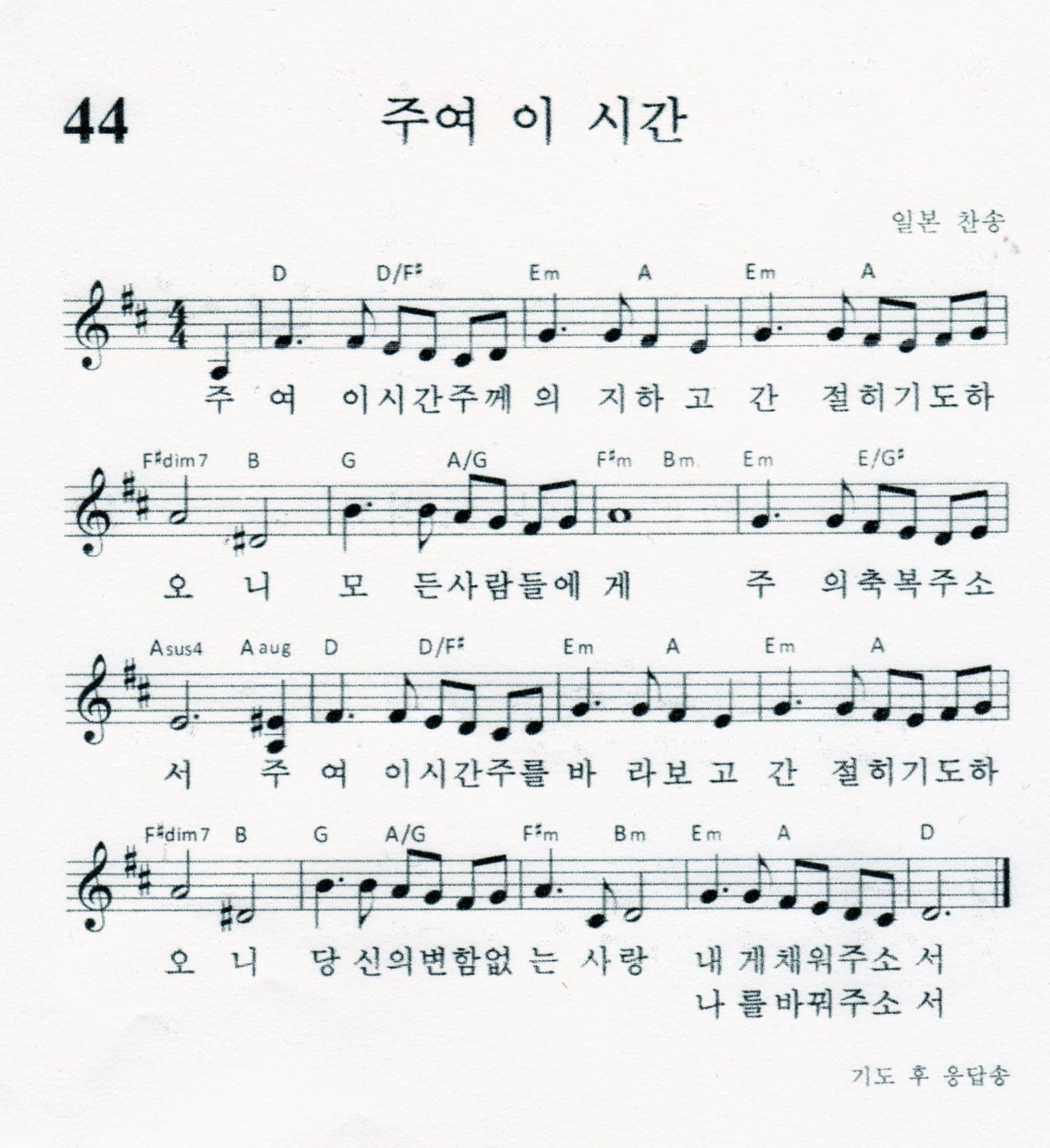 ②
나누어 읽는 말씀
필   립 :  복 있는 사람은 악인들의 꾀를 따르지 
              아니하며 죄인들의 길에 서지 아니하며

 회   중 :  오만한 자들의 자리에 앉지 아니하고


 필   립 :  그의 율법을 주야로 묵상하는도다


 회   중 :  그는 시냇가에 심은 나무가 철을 따라 
              열매를 맺으며
나누어 읽는 말씀
필   립 :  그 잎사귀가 마르지 아니함 같으니 그가
              하는 모든 일이 다 형통하리로다

 회   중 :  악인들은 그렇지 아니함이여
 

 필   립 :  오직 바람에 나는 겨와 같도다


 회   중 :  그러므로 악인들은 심판을 견디지 못하
              며 죄인들이 의인들의 모임에 들지 
              못하리로다
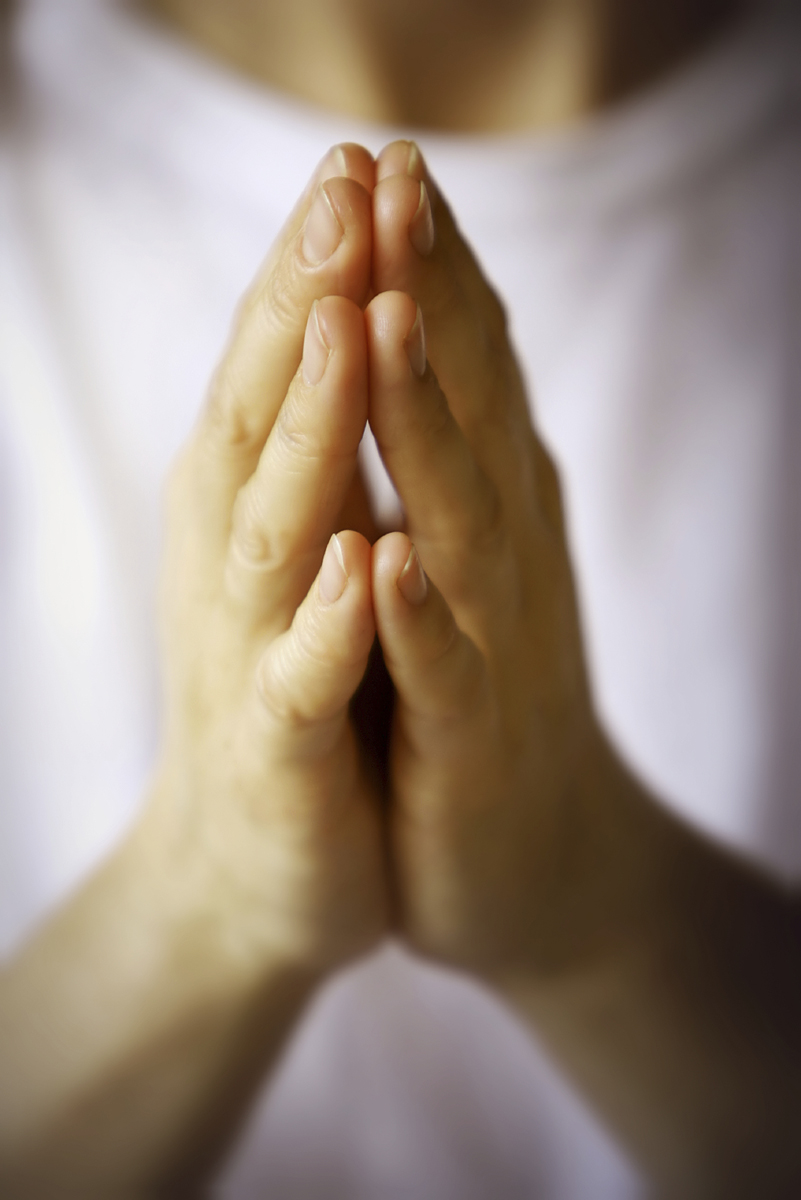 사 도  신 경
전능하사 천지를 만드신 
하나님 아버지를 내가 믿사오며,
그 외아들 우리 주 예수 그리스도를 
믿사오니,
이는 성령으로 잉태하사 
동정녀 마리아에게 나시고,
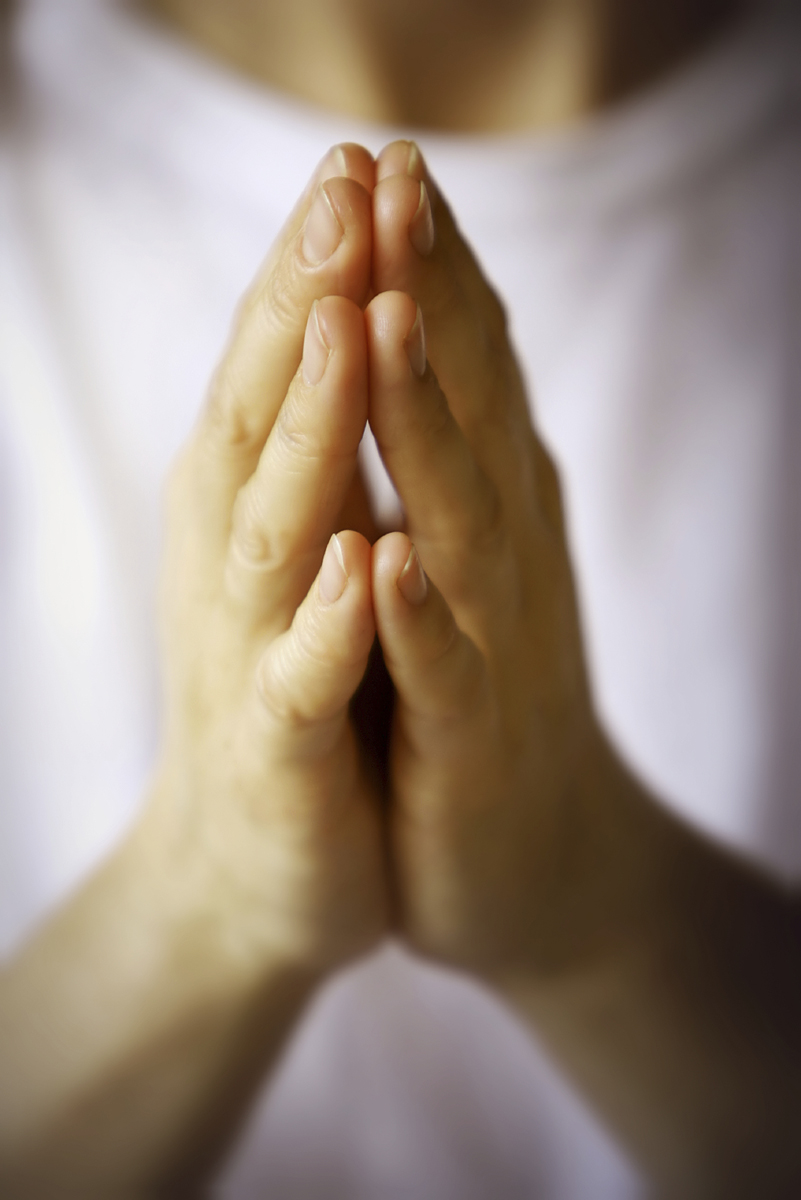 본디오 빌라도에게 고난을 받으사,
십자가에 못박혀 죽으시고,
장사한 지 사흘 만에 죽은 자 가운데서
다시 살아나시며 
하늘에 오르사, 전능하신 하나님 우편에 
앉아 계시다가,
저리로서 산 자와 죽은 자를 심판하러 
오시리라.
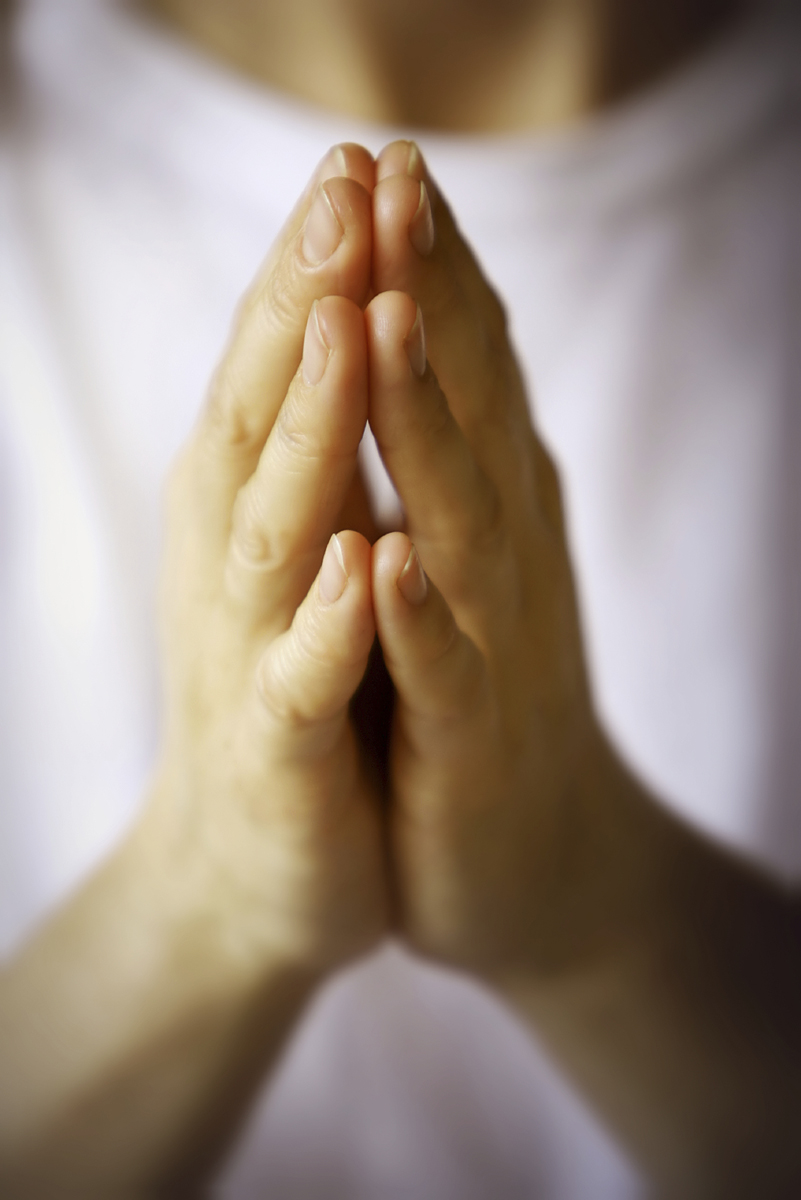 성령을 믿사오며, 거룩한 공회와, 
성도가 서로 교통하는 것과,
죄를 사하여 주시는 것과, 
몸이 다시 사는 것과,
영원히 사는 것을 믿사옵나이다. 
아멘.
대표 기도 – 김율희 어린이
설  교 – 김광래 전도사님
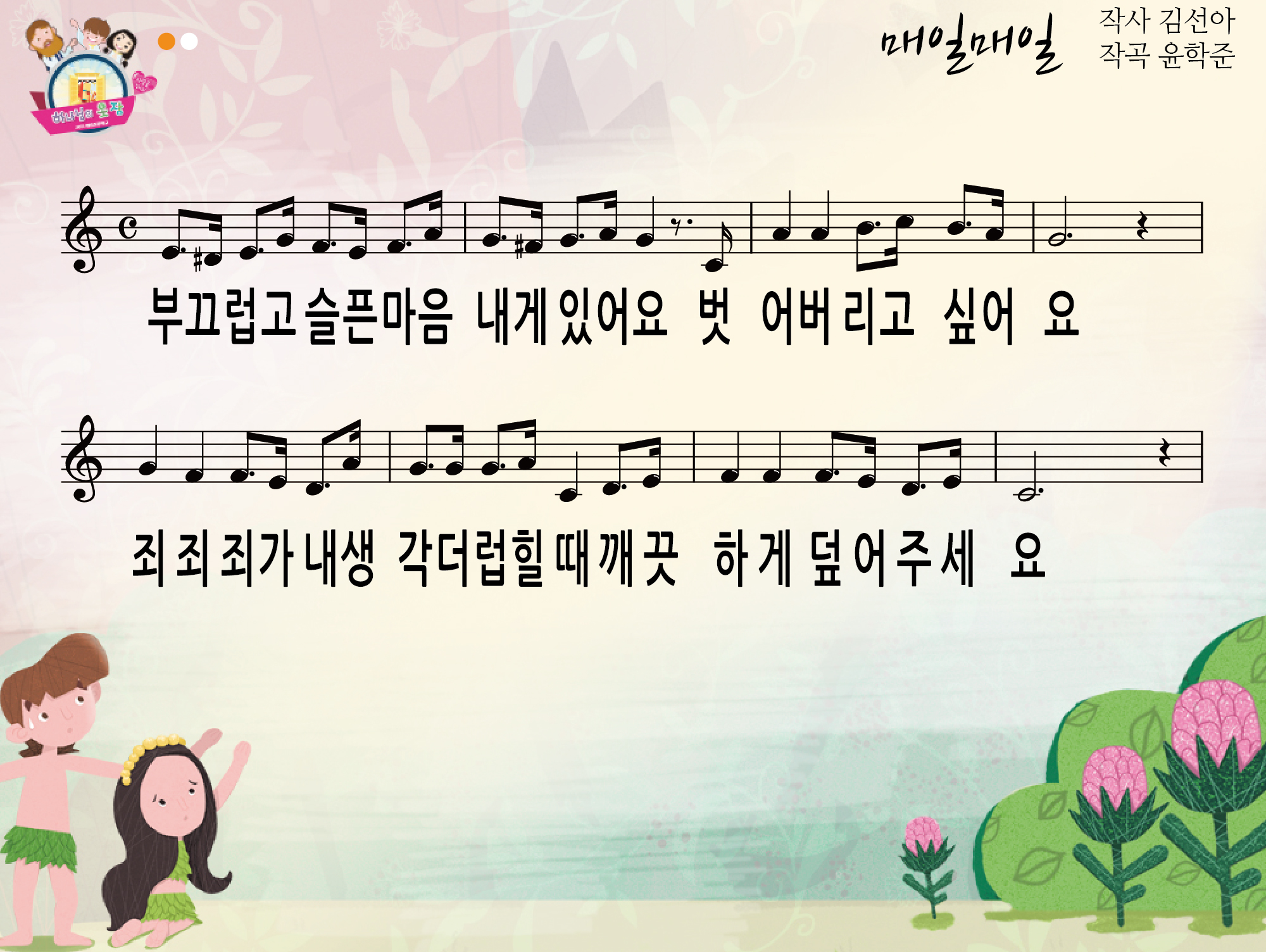 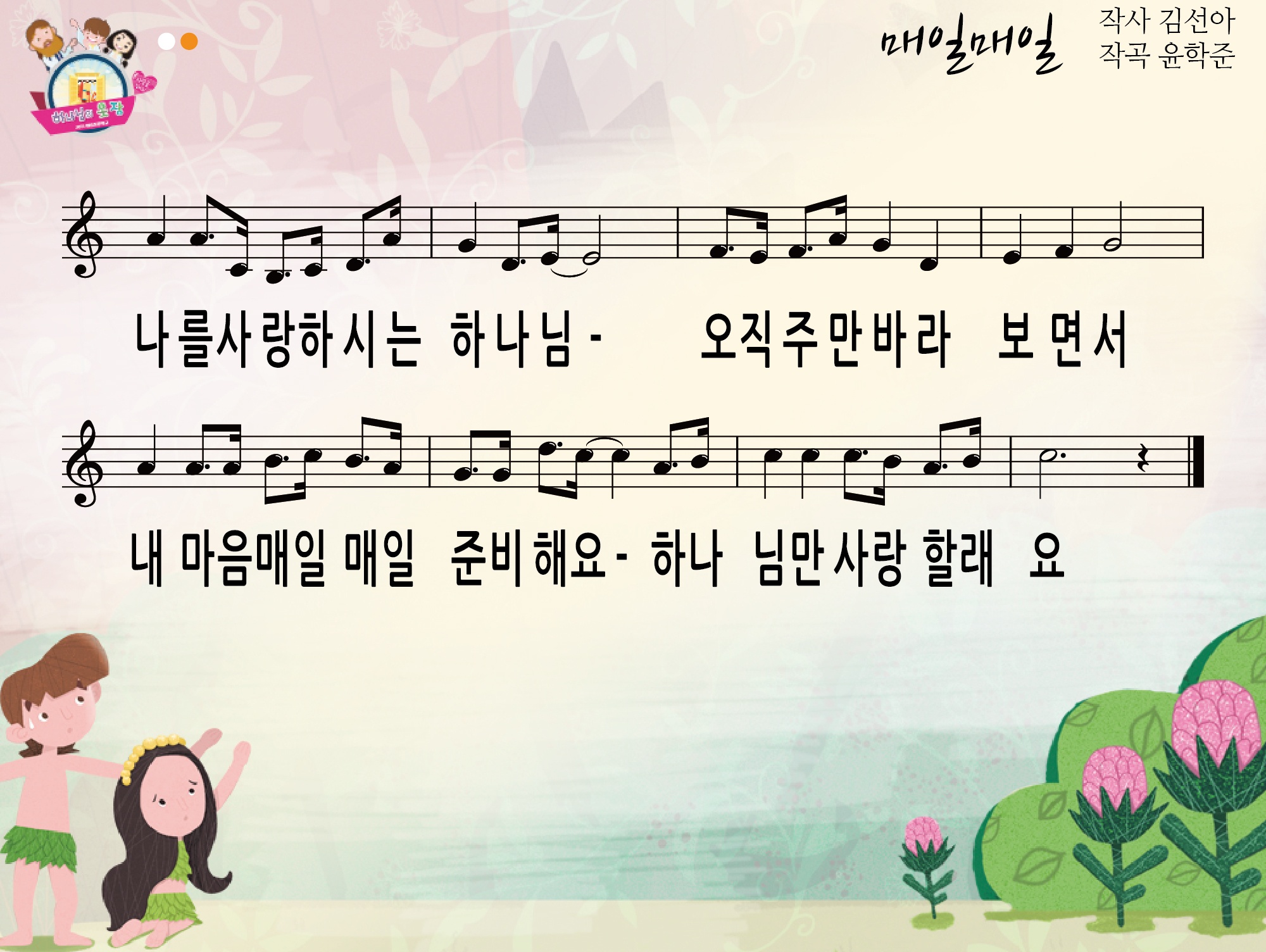 헌금 기도 – 장서윤 어린이
광  고
1
2
3
[Speaker Notes: 마우스 오른쪽 클릭 후 텍스트편집(문자열추가) 버튼 누른후 텍스트 삽입 바랍니다]
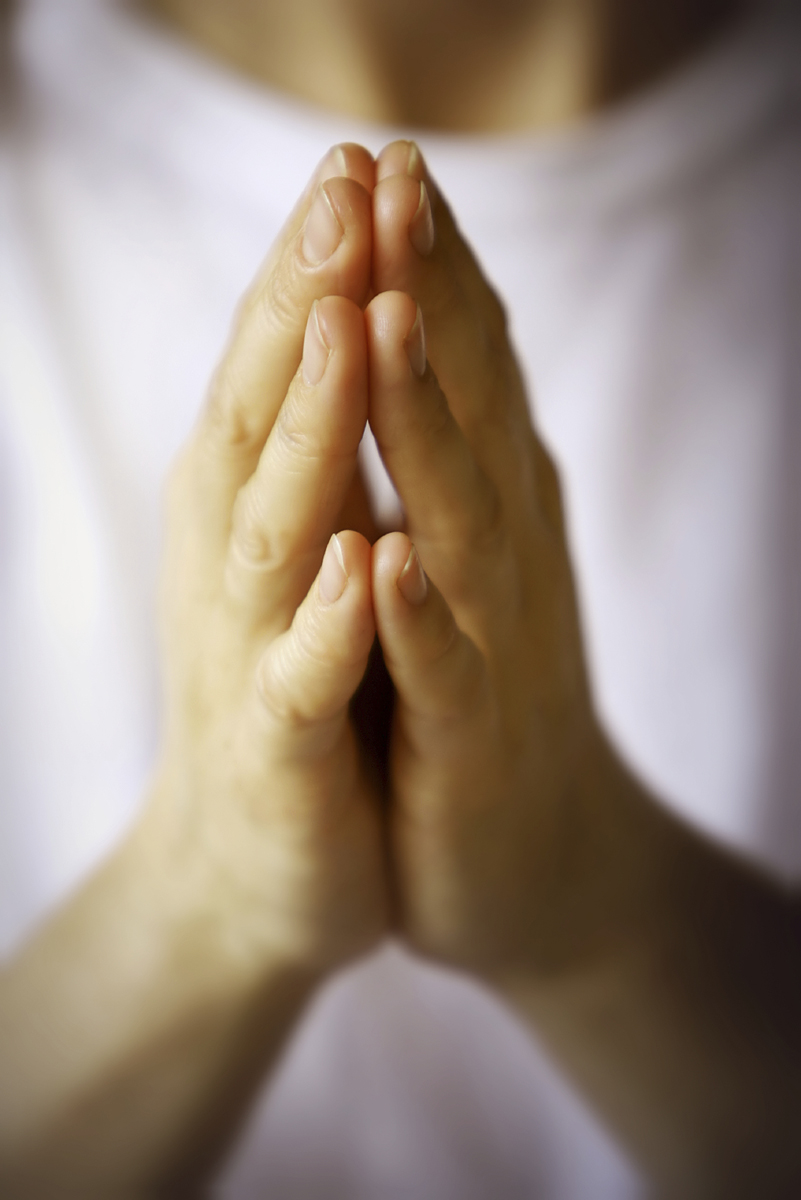 주기도문
하늘에 계신 우리 아버지여
 이름이 거룩히 여김을 받으시오며
 나라가 임하시오며
 뜻이 하늘에서 이루어진 것같이
 땅에서도 이루어지이다
 오늘 우리에게 일용할 양식을 주시옵고
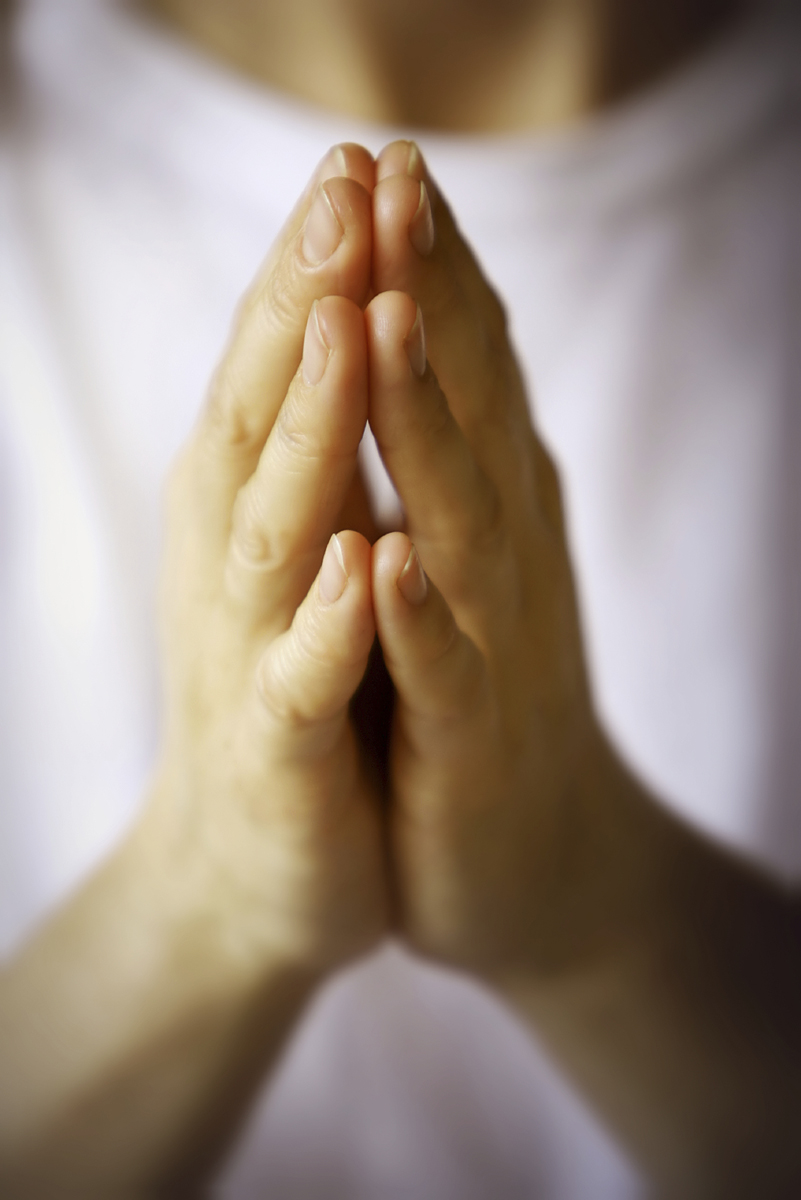 우리가 우리에게 죄 지은 자를 
사하여 준 것같이
우리 죄를 사하여 주시옵고
우리를 시험에 들게 하지 마시옵고
다만 악에서 구하시옵소서
나라와 권세와 영광이 아버지께
영원히 있사옵나이다        아멘.